Question grid
?
Is?
Present
Did?
Past
Can?
Possibility
Would/could?
Probability
Will?
Prediction
Might? 
Imagination
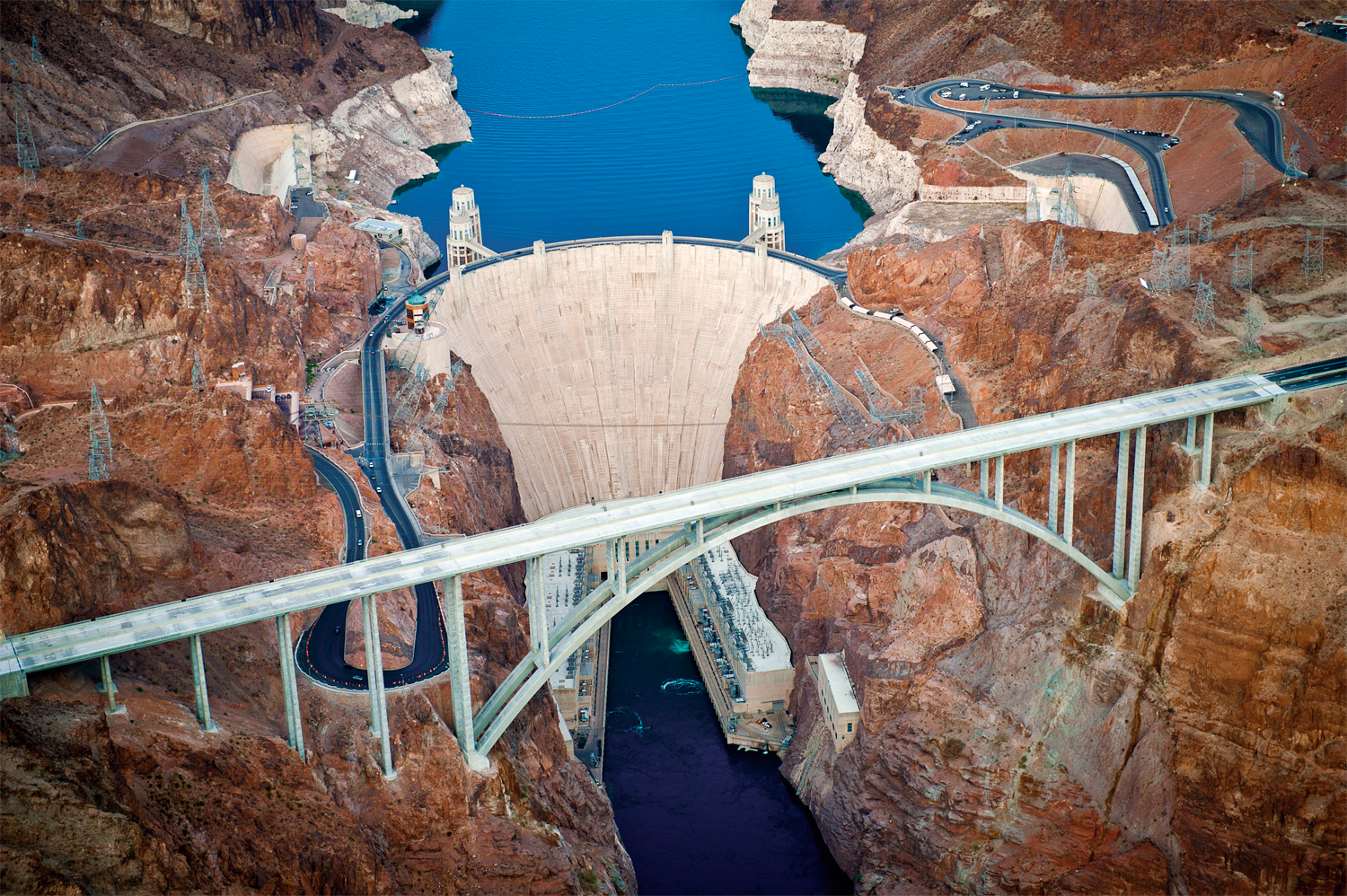 What?
Event
Deeper thinking
Where?
Place
When?
Time
Which?
Choice
Deeper thinking
Who?
Person
Why?
Reason
How?
Meaning
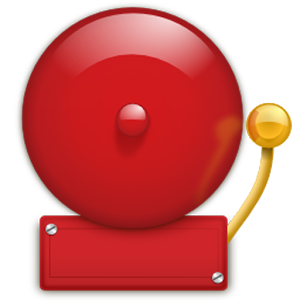 Bell starter
Tuesday, 5 June 2018
Does the Western Desert have a sustainable future?
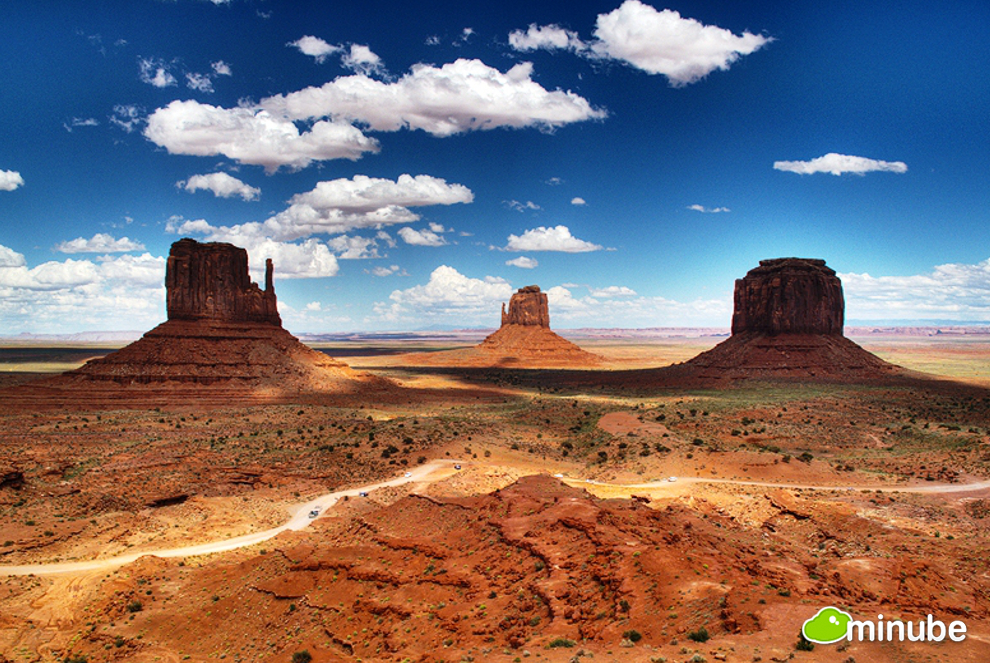 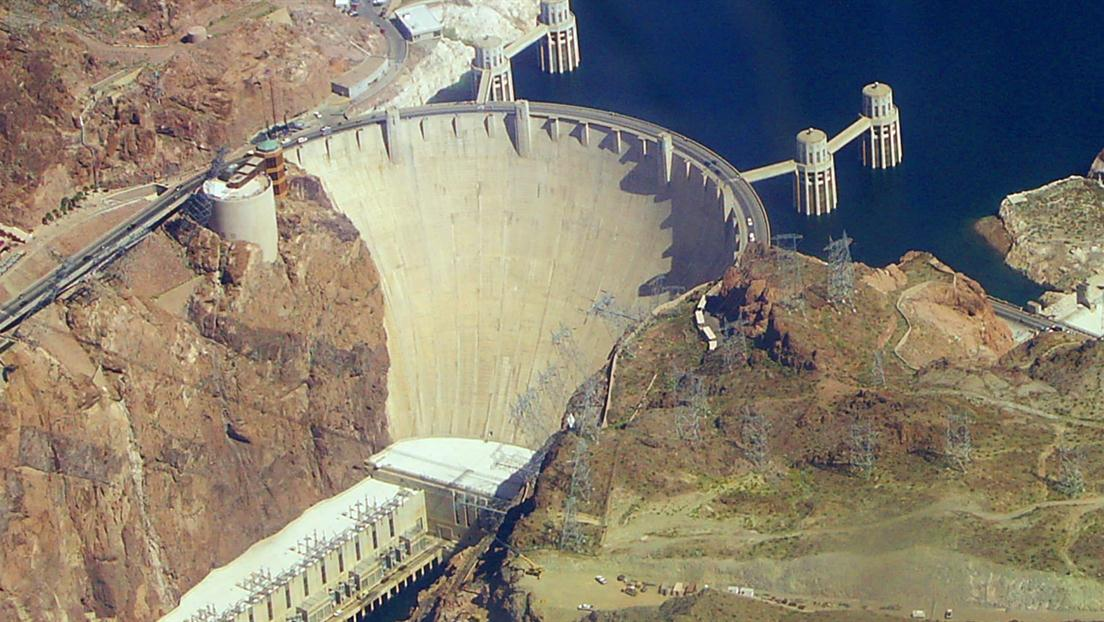 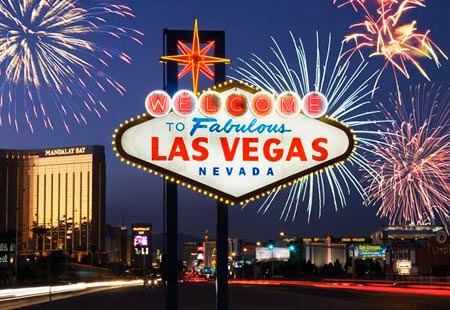 Lesson objectives;

To develop a greater knowledge of the water crisis in the Western Desert. 
To assess how the water issues are being managed
Starter
Decide where you stand on the decision line in relation to the statement. Be prepared to justify!
“New golf courses should be allowed permitted near cities such as Las Vegas and Phoenix”
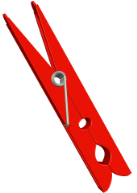 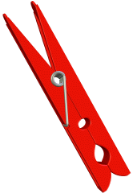 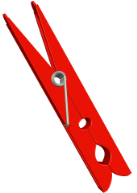 Yes!
No!
Maybe?
Why is it the best way?
What are the most influential reasons?
What should we worry most about?
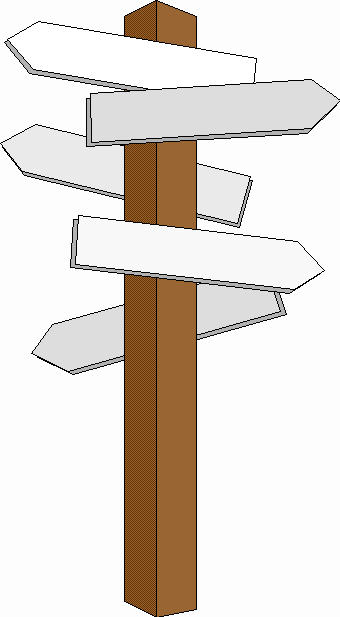 What is making you unsure?
What would it take for you to make a decision?
What are both sides of the argument?
Why not?
What is a better way?
Which negatives particularly outweigh the positives?
Yes
Maybe
No
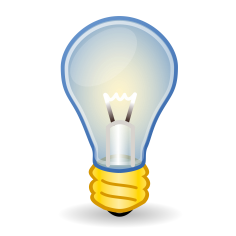 What are the advantages of creating golf courses?
What are the disadvantages of building golf courses?
What are the conditions like in cities such as Las Vegas and Phoenix?
What examples can you use to illustrate the advantages and disadvantages?
How can you decide?
Why would this area have a water crisis?
Does the Western Desert have a sustainable future?
The American southwest is an important economic and environmental region located in an extremely arid climate zone. The main water resource is the Colorado River which flows from the Rockies down to the Pacific Ocean in the Gulf of California. The region is currently in the grip of the worst drought in living memory which could threaten the viability of famous cities like Las Vegas. With the population of the Colorado Basin set to almost double to 77 million by 2060 and a drier climate predicted, does the Southwest have a sustainable future?
c) Describe and explain the growth of Las Vegas
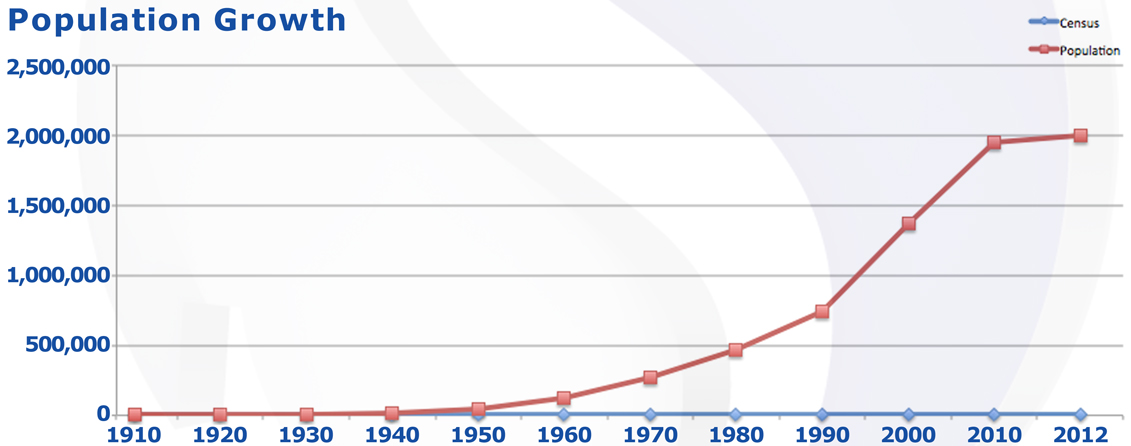 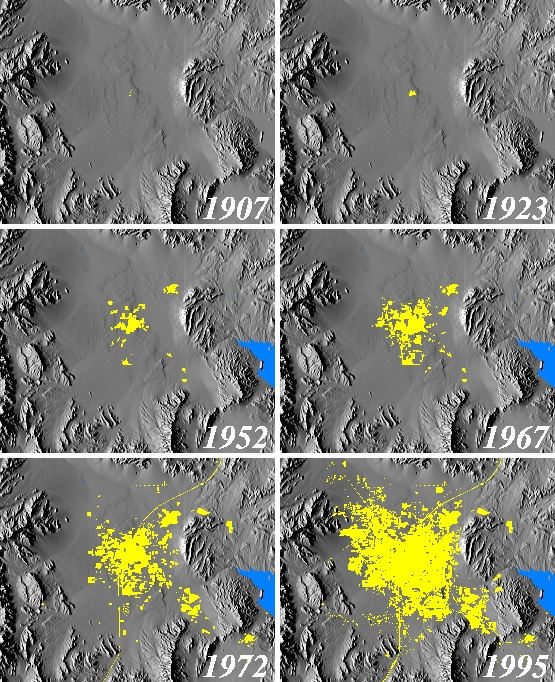 The geographical growth of Las Vegas – an increasing area
Climate graph – Las Vegas
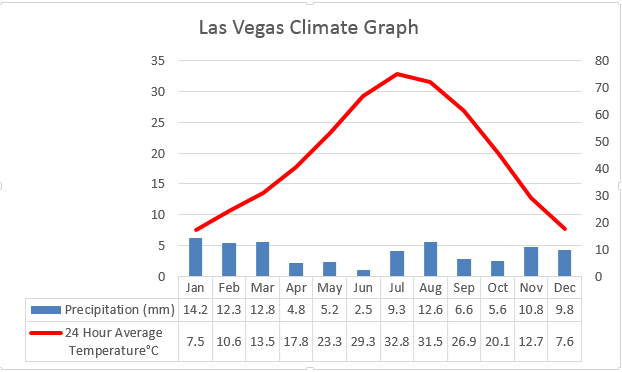 Precipitation (mm)
Temperature ⁰C
Describe the climate of Vegas using the data shown
Case study river: The Colorado River
https://vimeo.com/63943253
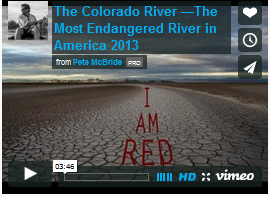 Why is this river causing conflicts? 
Who may these conflicts be between?
Colorado river basin:Geographical location
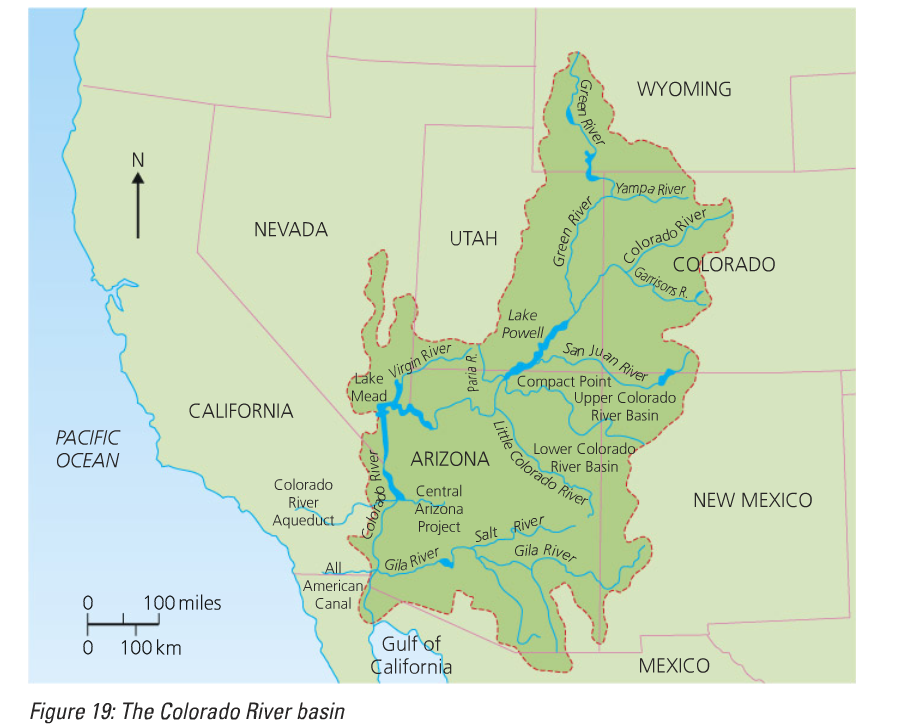 Name the states who share the River basin
Locational context
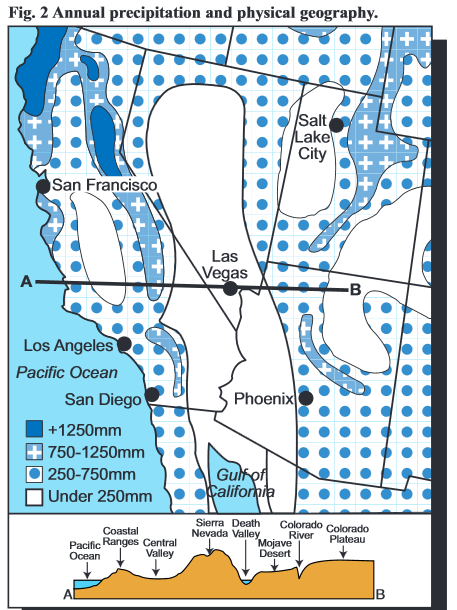 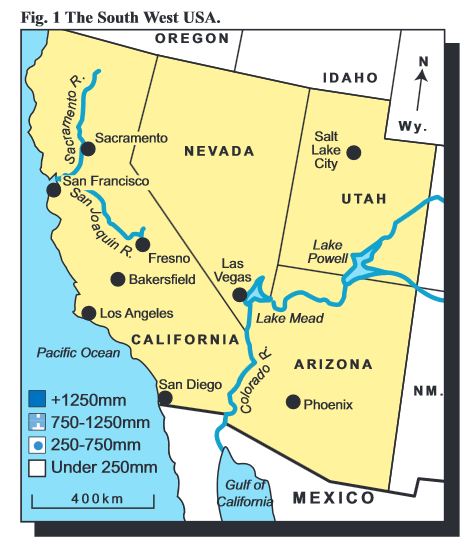 Task: Describe the locational context of the Mojave Desert (4)
IDEAL analysis
I
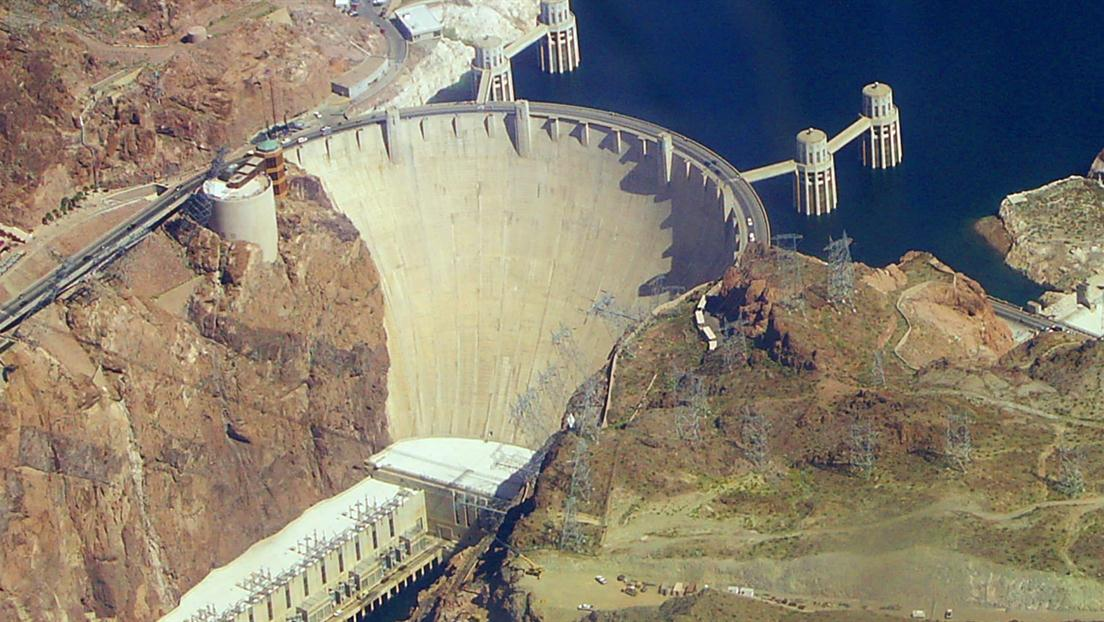 Identify what can you see?
D
Describe why is this required in a desert?
E
Explain- what are the advantages and disadvantages?
Complete the IDEAL analysis on your sheet.
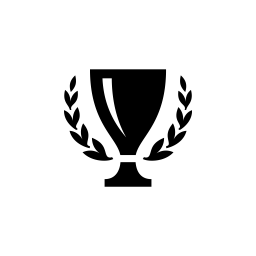 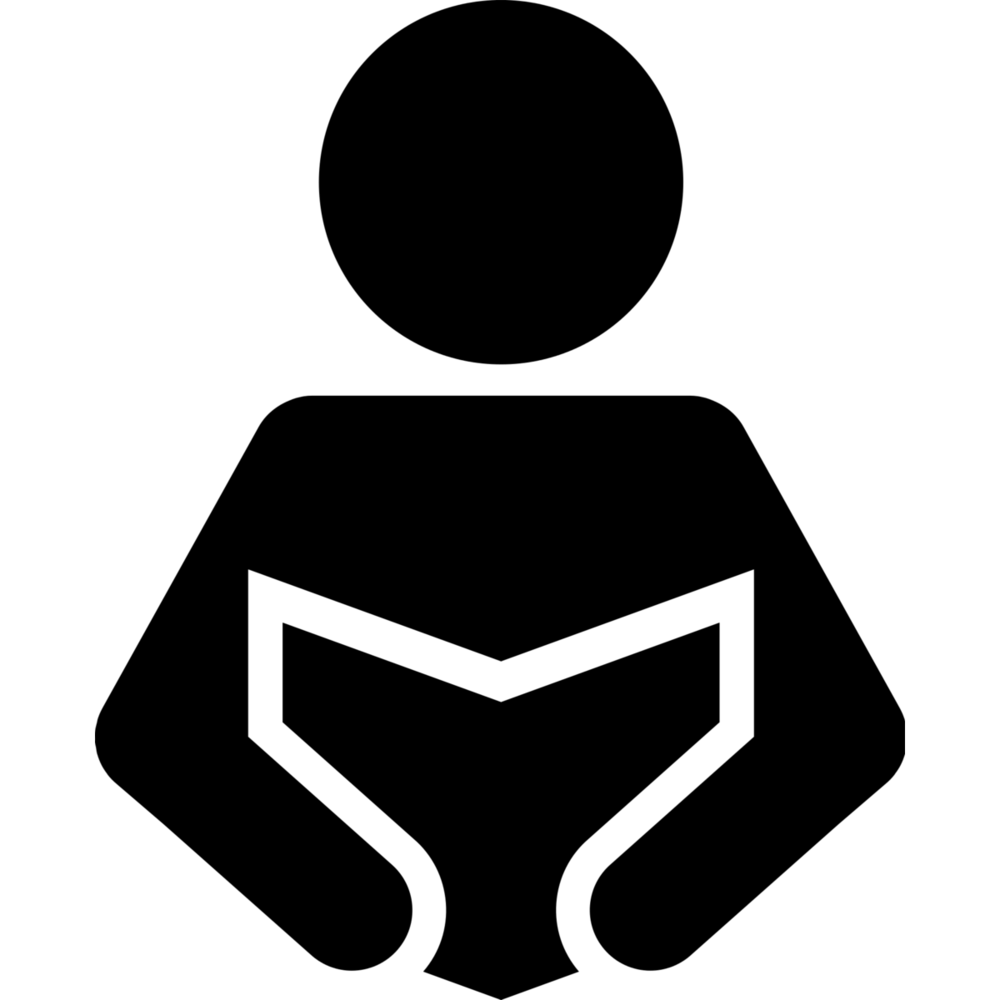 A
Literacy
Apply- how did this create economic opportunities for the USA?
Challenge
Can you use these key terms:

Sandbanks
Irrigation
Tourism 
Agriculture
Water transfer
Meltwater
Hydroelectric power 
Flow rate
Can you  now answer the following question using the IDEAL analysis to help you:

To what extent was the Colorado dam successful in brining about economic opportunities in the Western Desert?
L
Link- how is this development affecting the water crisis in the Western Desert?
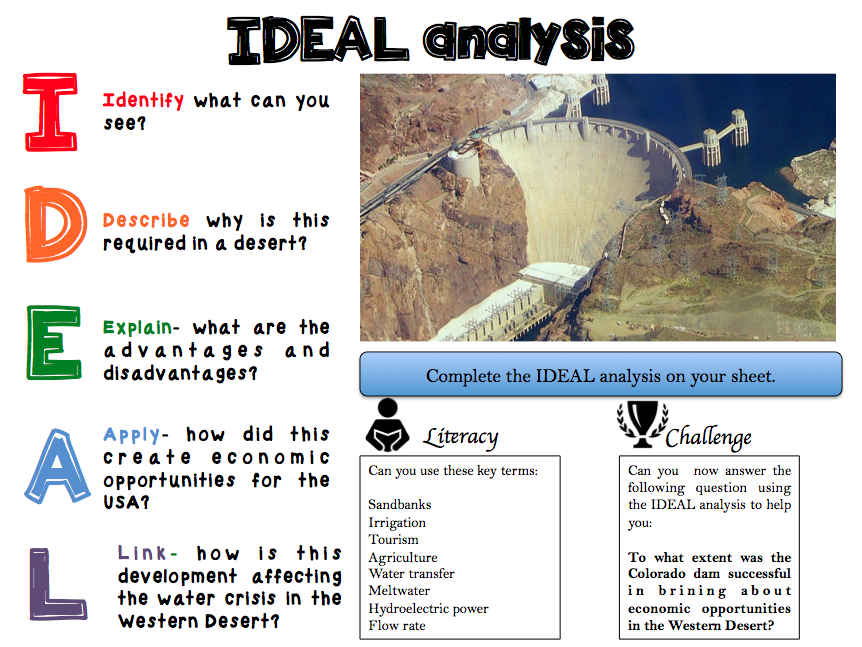 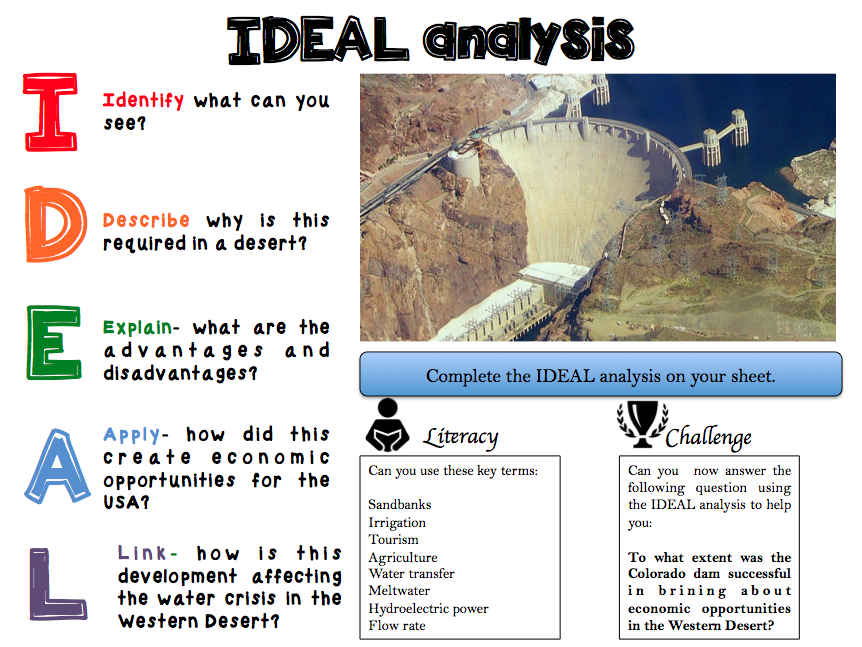 Identify
__________________________________________________________________________________________

Describe
__________________________________________________________________________________________

Explain
_______________________________________________________________________________________________________________________________________

Apply
_______________________________________________________________________________________________________________________________________

Link
_______________________________________________________________________________________________________________________________________
What is the Western Deserts water crisis?
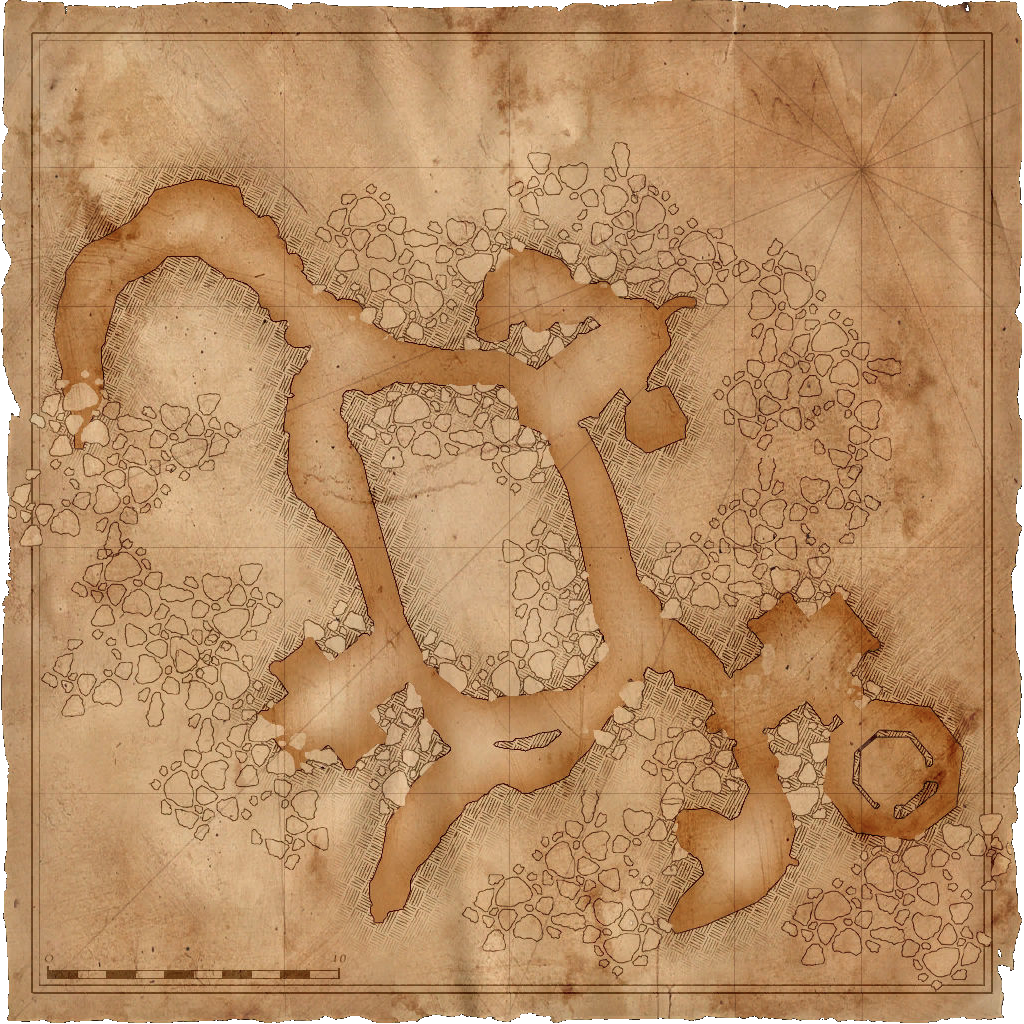 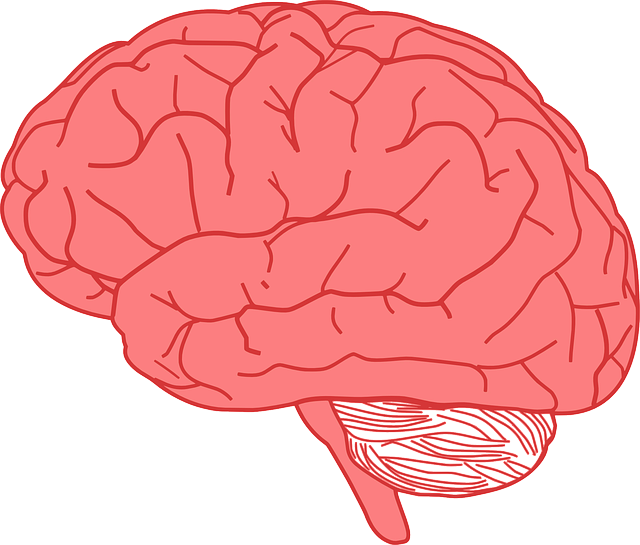 Map from memory
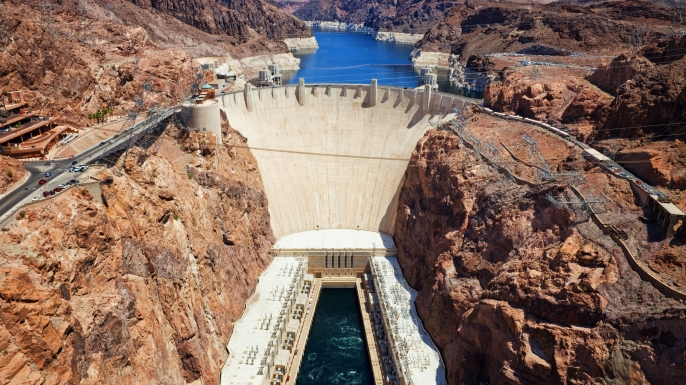 Western Desert cities have prospered as a result of the huge water transfer schemes. However population growth is going to prevent this from continuing.
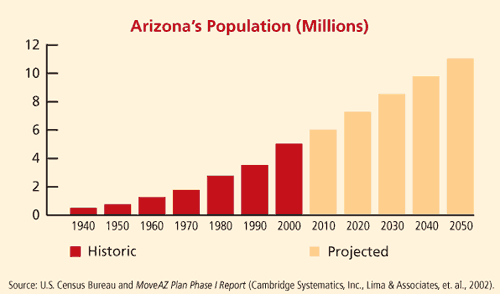 Levels 1-3
You are able to describe the Western Desert water crisis and the solution to the problem.
Levels 7-9
You are able to evaluate the solution to the Western Deserts water crisis problem using clear facts.
Levels 4-6
You are able to explain the Western Desert water crisis and the solution to the problem, using clear facts.
Take a journey down the Colorado River
http://wgsg.maps.arcgis.com/apps/MapTour/index.html?appid=8d81698048ee4fb785637835100f44ed
Takes a  journey down the Colorado River from source to mouth and explore the key places connected to the current American southwest water crisis.

Which areas are under threat from the water crisis?
Which areas are causing the crisis?
Case study detail:
Watch the following video and make notes on… 
Why is the management needed?
What has been done to manage the river
What conflicts have occurred? Why are there these conflicts?
Case study detail




https://www.youtube.com/watch?v=BE1RbFJTZdI
https://www.youtube.com/watch?v=JAHHu6tbtow
Solutions?
Glen Canyon and Lake Powell
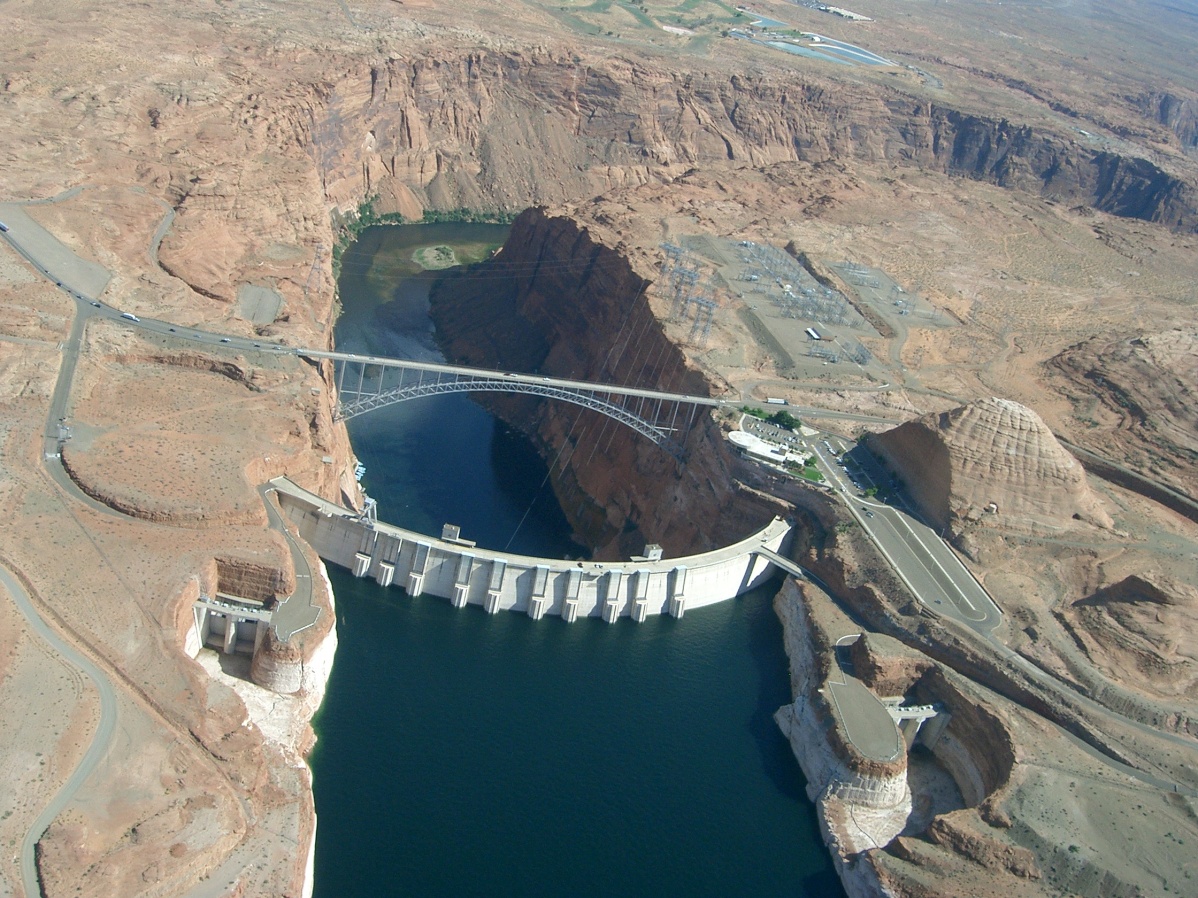 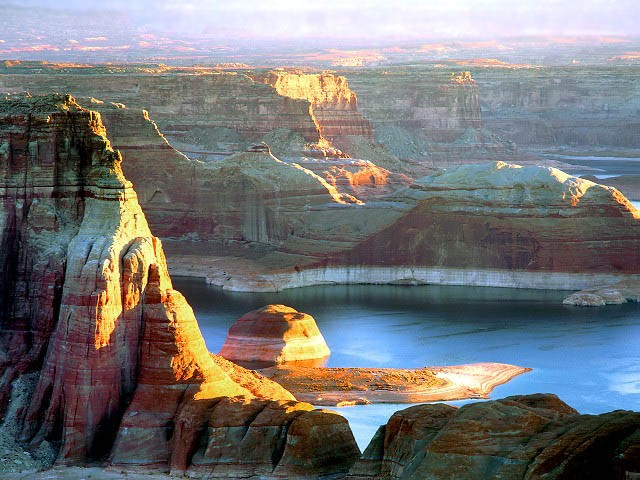 Xeriscaping
Xeriscaping: a type of landscaping in which everything is designed to help reduce or eliminate the need for supplemental water from irrigation or other watering methods.
It’s popular in Las Vegas because of a number of reasons:
Weather is both hot and dry
The Southern Nevada Water Authority places watering restrictions on homeowners
Excessive watering can be expensive
Las Vegas is in a drought and people want to do their part in conserving water

Video: How people are trying to live more sustainably in Las Vegas
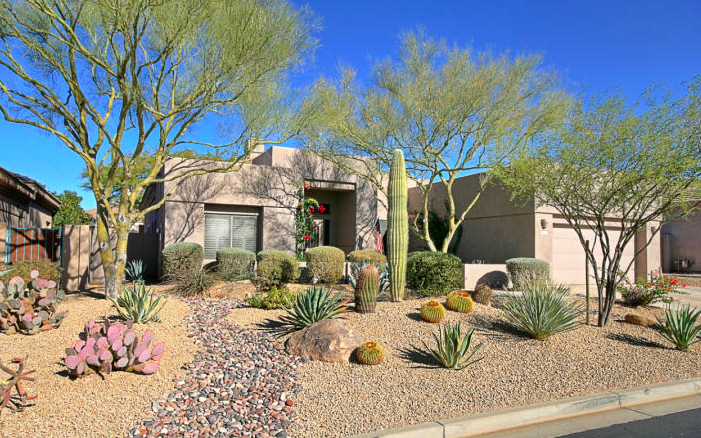 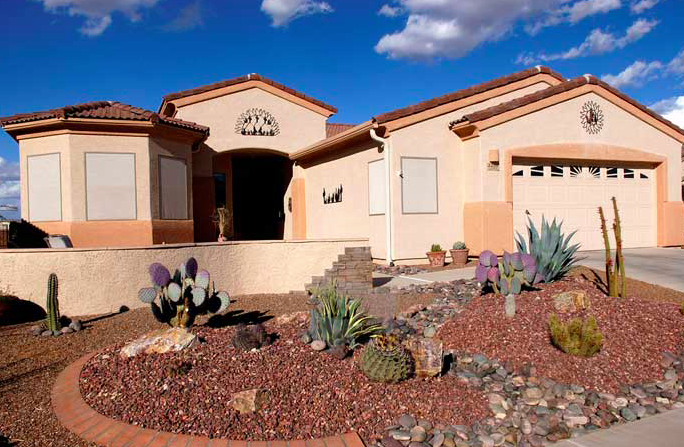 Research:
News resource1: Can America's Desert Cities Adapt Before They Dry Out And Die?
News resource 2: National geographic: The Drying of the West ‘
Geofile: Managing the Colorado river basin
For a hot desert environment you have studied, to what extent has the water been managed in a sustainable way?  (7 marks)
Exam question
B
Step 2: On one hand...
Step 3: On the other hand...
ox the command word (s)
Sustainability of the management
Problems of the management :
U
nderline the key words
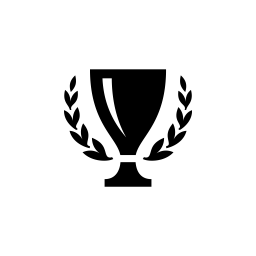 M
Challenge
arks- How many?
Can you explain what conclusion you would reach?
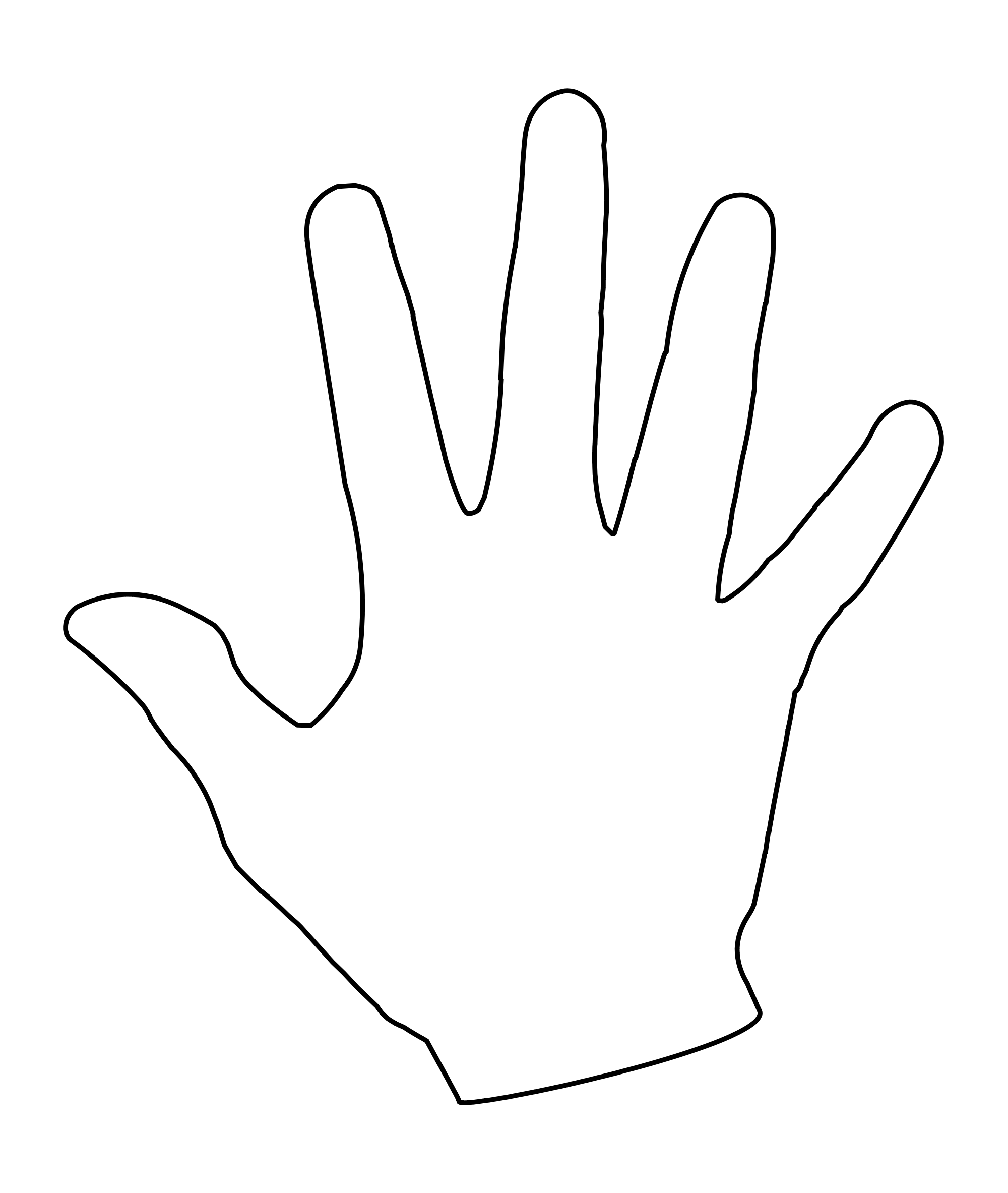 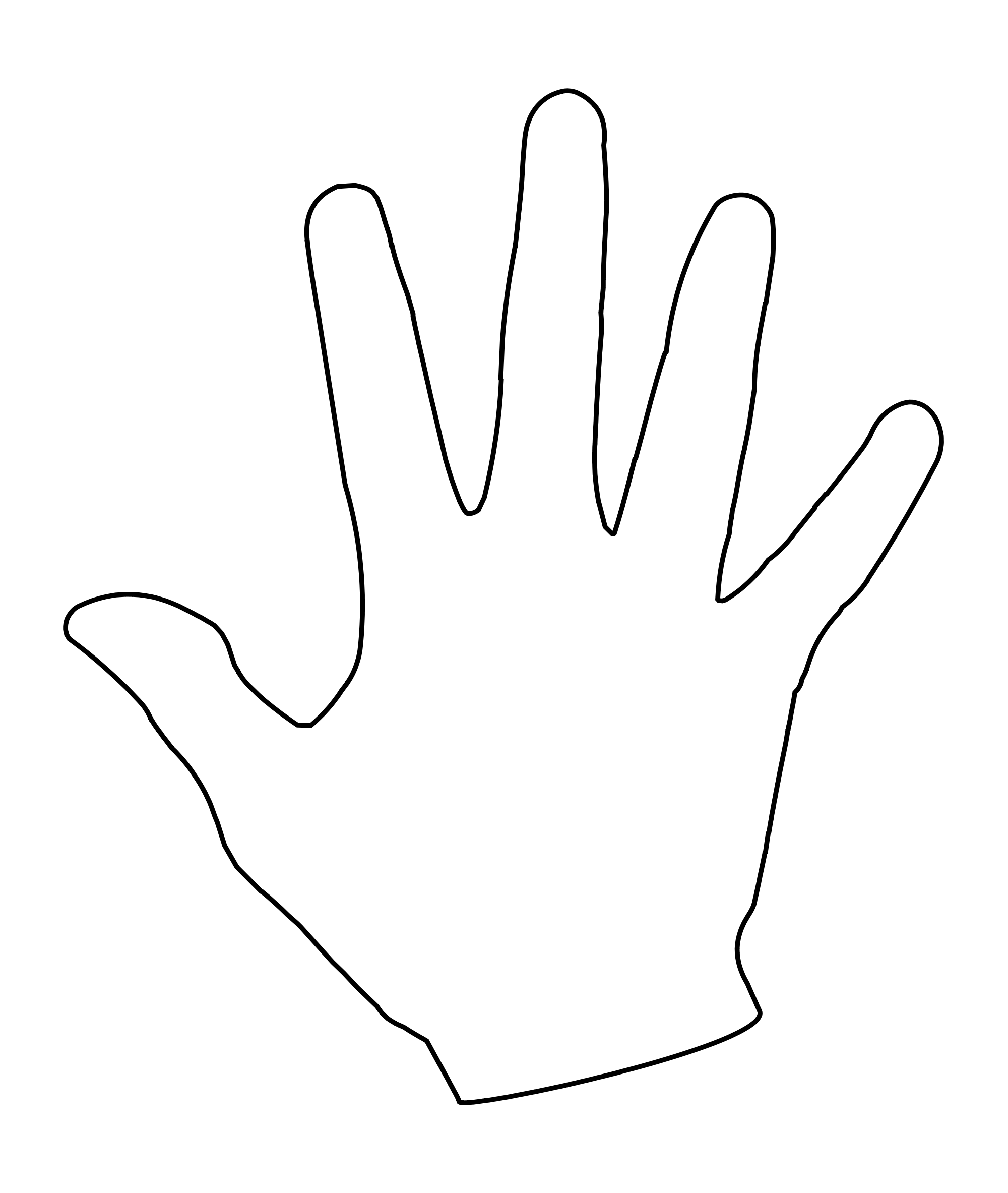 Because
Because
Example
This means
This means
Example
Link
Point
Link
Point
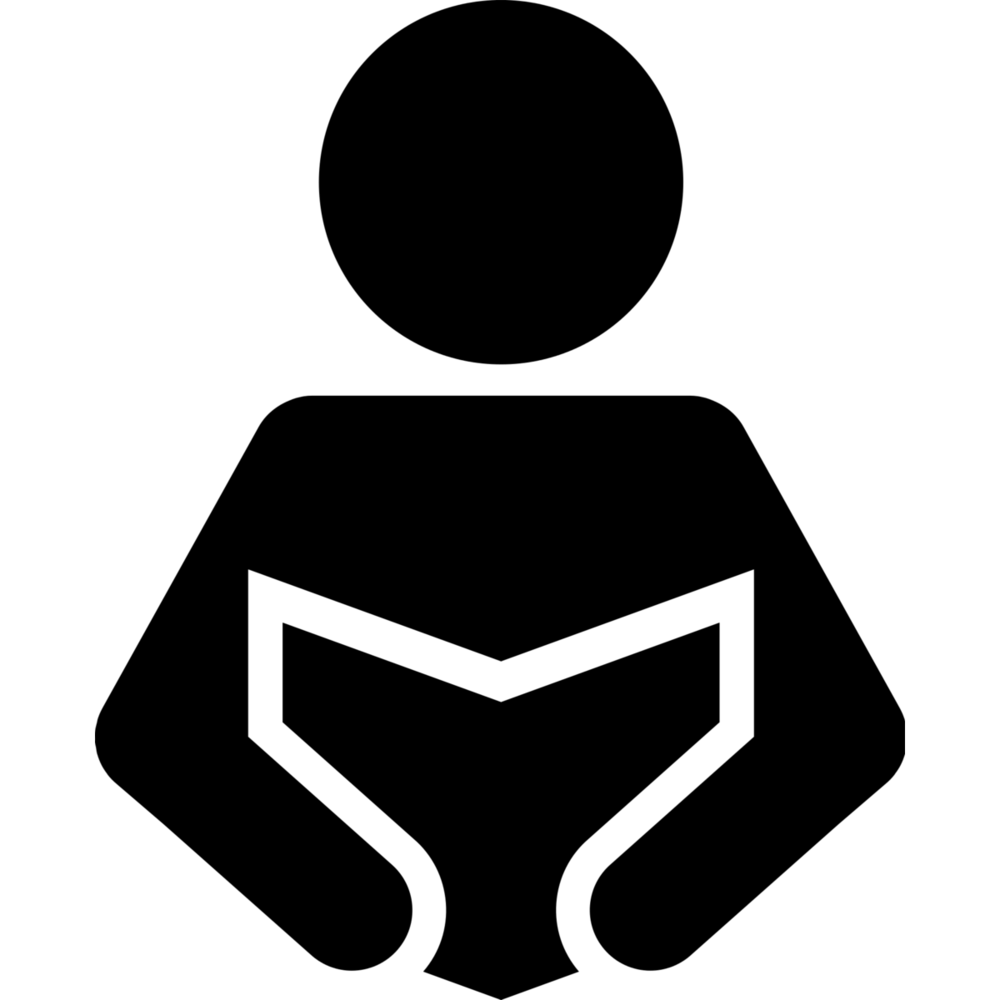 Literacy
Level 3 (Detailed) 7
You fully evaluate the opportunities and challenges of water management in the Mojave Desert-with case study detail
Levels1 (Basic) Below 4
You describe the main ways in which water is being managed in the Mojave Desert
Level 2 (Clear) 5-6
You explain the opportunities and challenges of water management in the Mojave Desert
Can you use these key terms:
Whereas
However
On the other hand
How is water being managed in the Mojave Desert in a sustainable way?
What are the challenges of the water management in the Mojave Desert?